Properties of Numbers
Properties of Numbers
May 2017
1H Q2
Nov 2017
1H Q1
June 2018
2H Q2
SAM
3H Q6
June 2018
3H Q10
May 2019
1H Q3
June 2019
2H Q17
Prime factors/ HCF/ LCM
SAM 3H Q6
Properties of Numbers
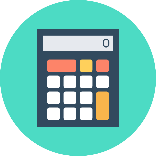 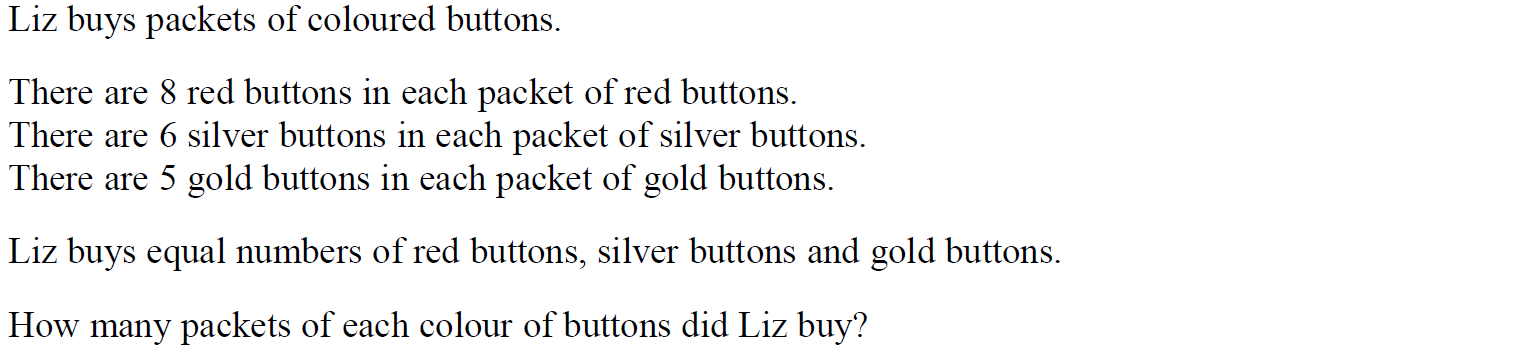 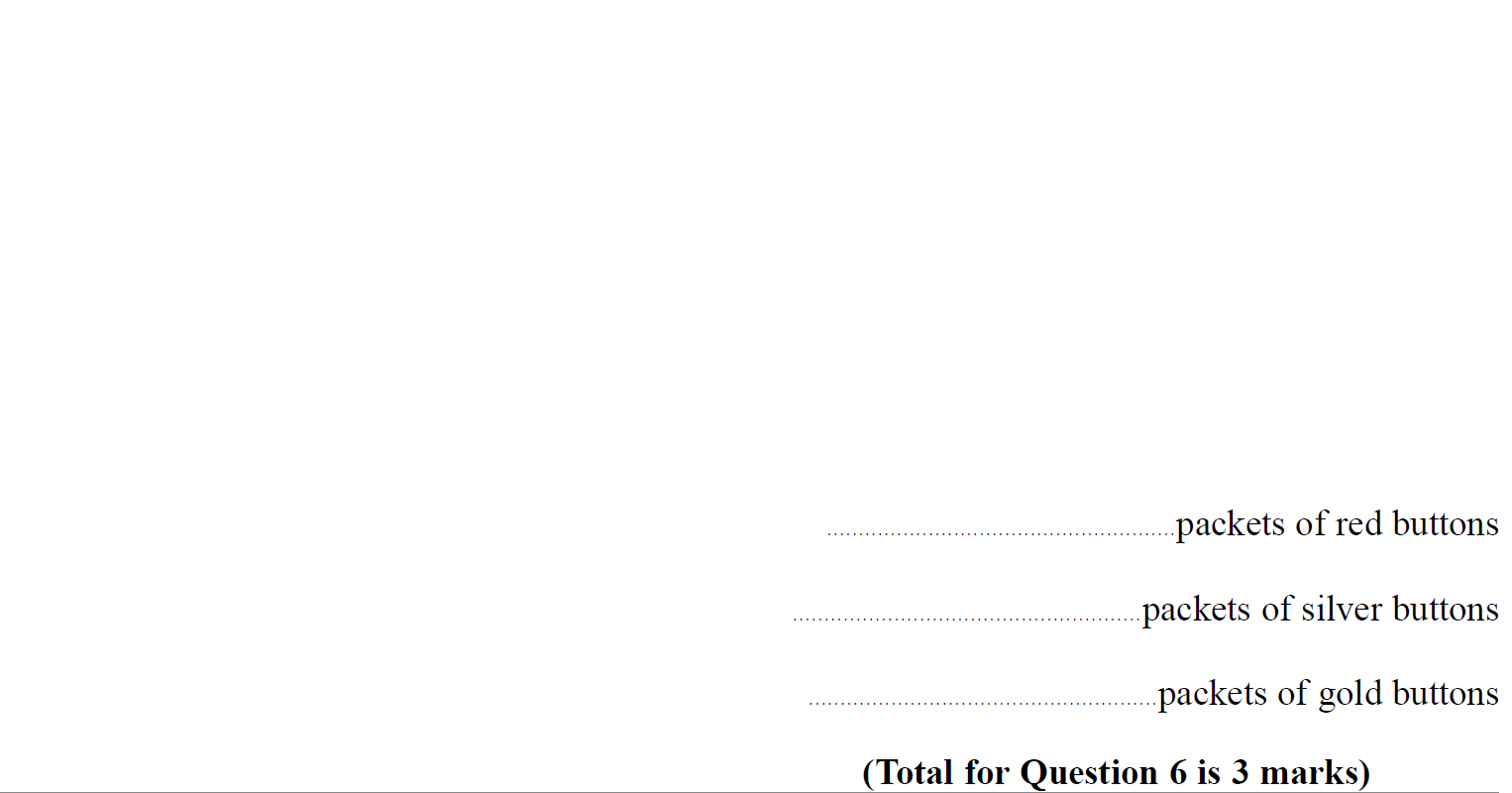 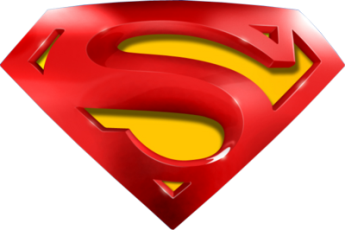 SAM 3H Q6
Properties of Numbers
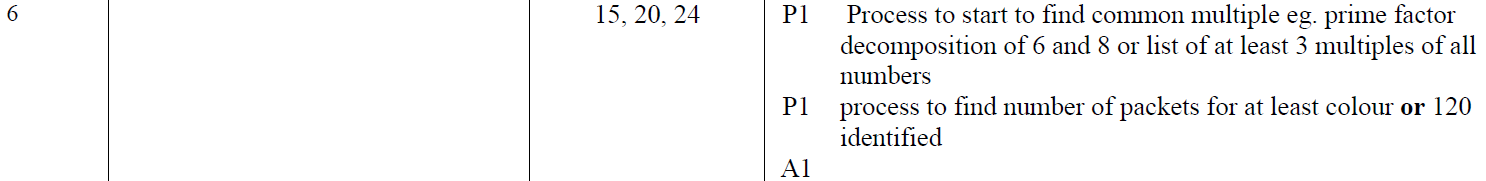 A
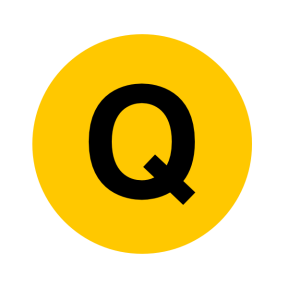 May 2017 1H Q2
Properties of Numbers
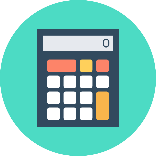 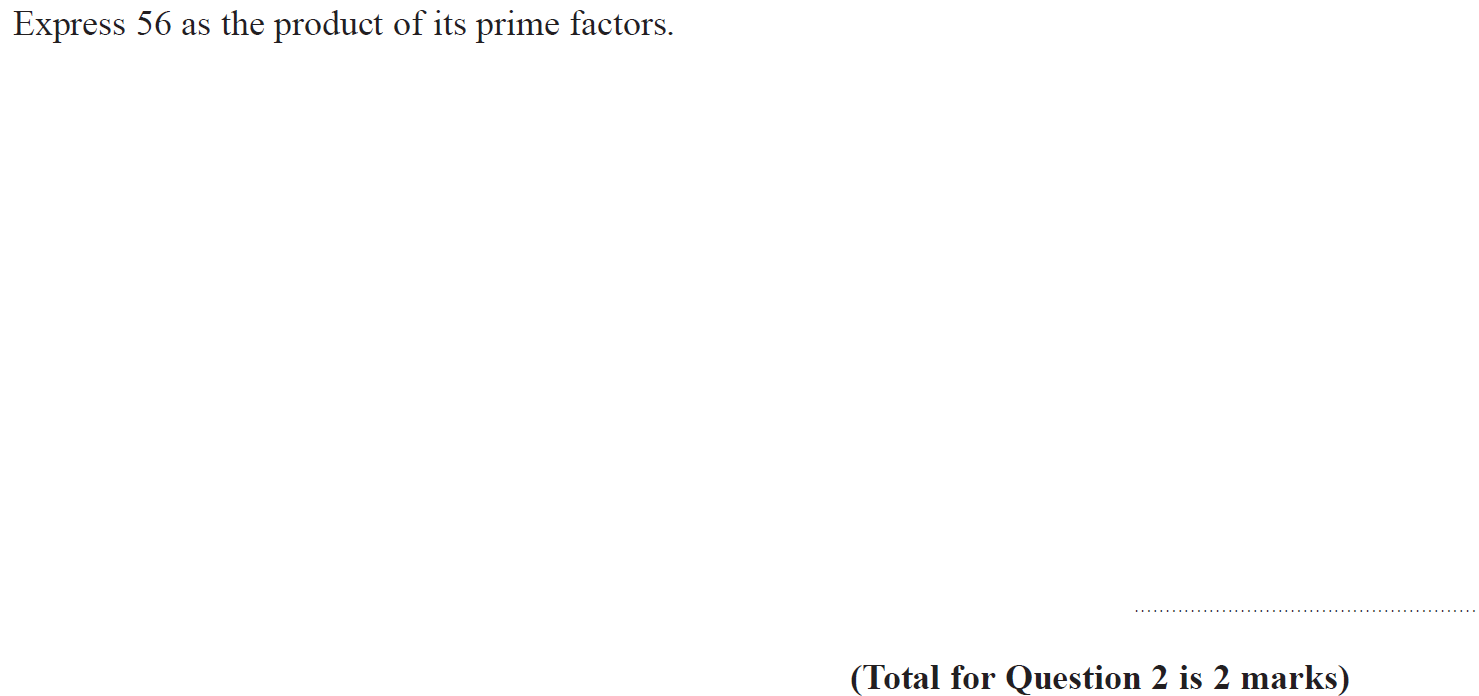 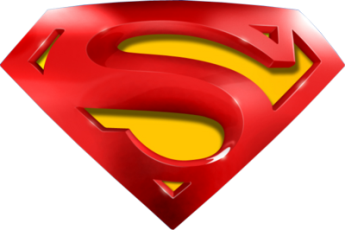 May 2017 1H Q2
Properties of Numbers
A
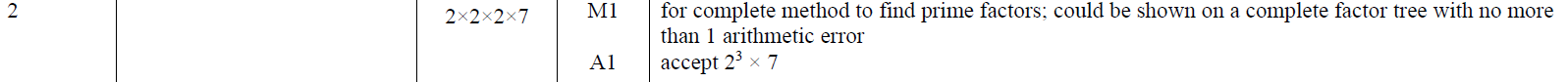 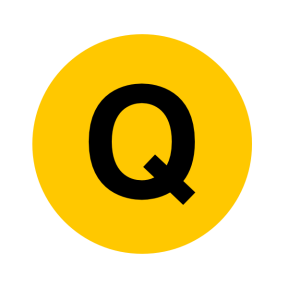 Nov 2017 1H Q1
Properties of Numbers
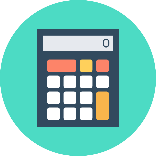 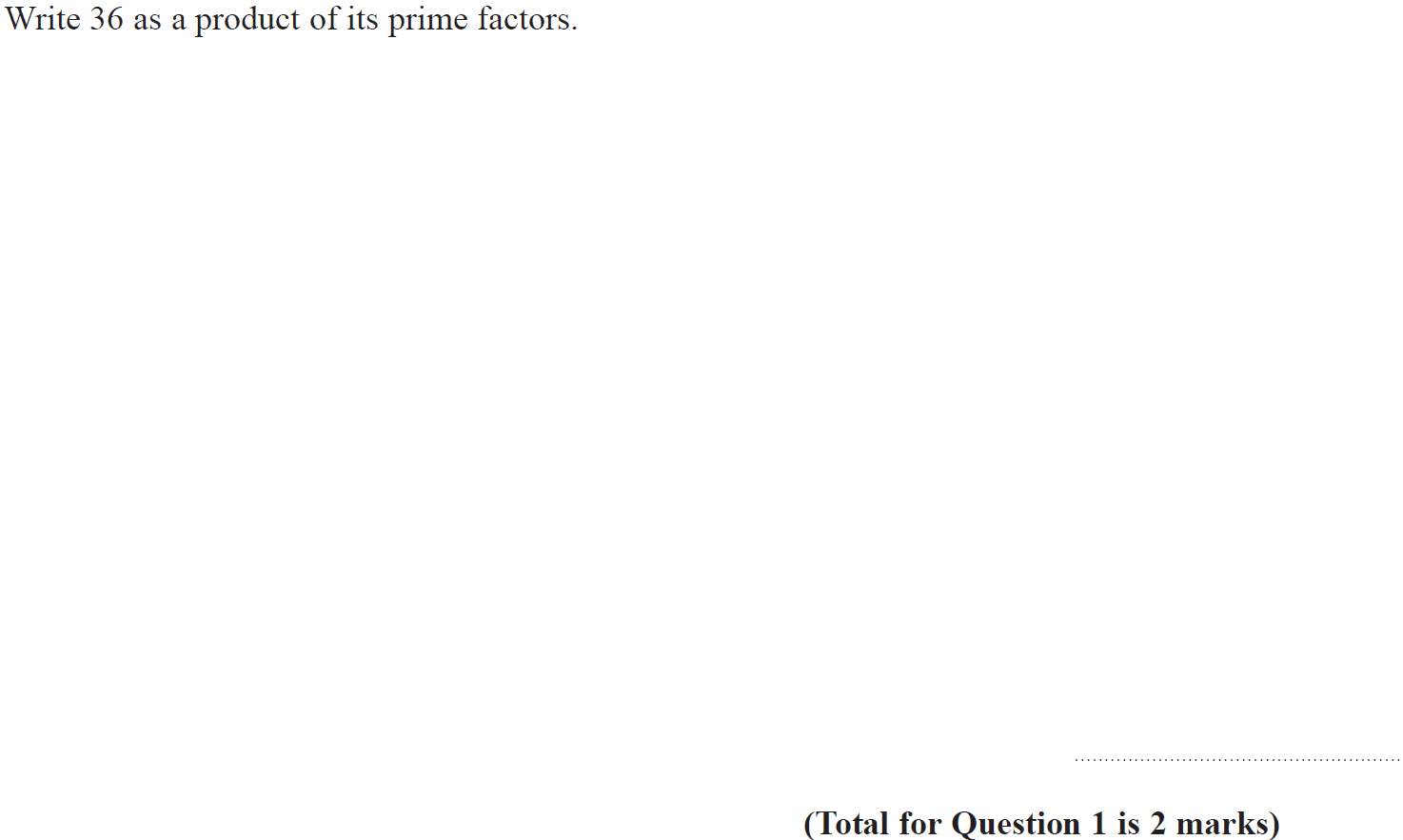 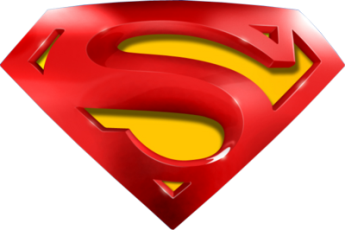 Nov 2017 1H Q1
Properties of Numbers
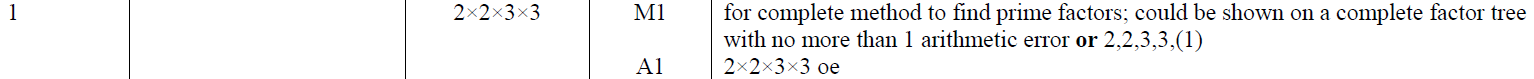 A
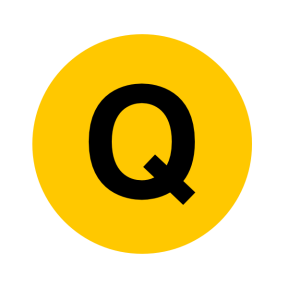 June 2018 2H Q2
Properties of Numbers
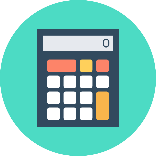 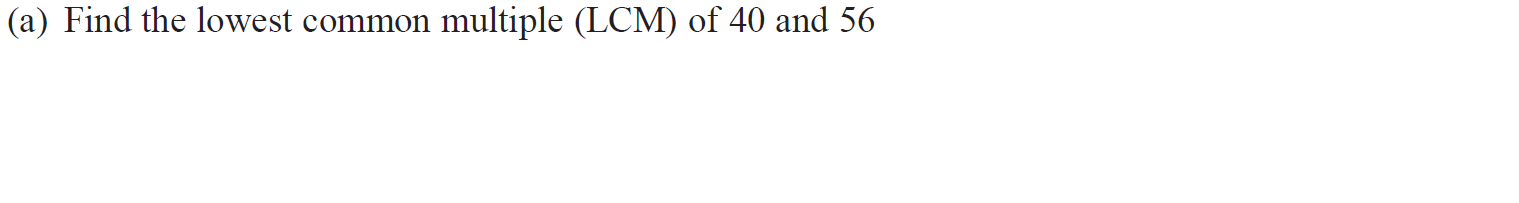 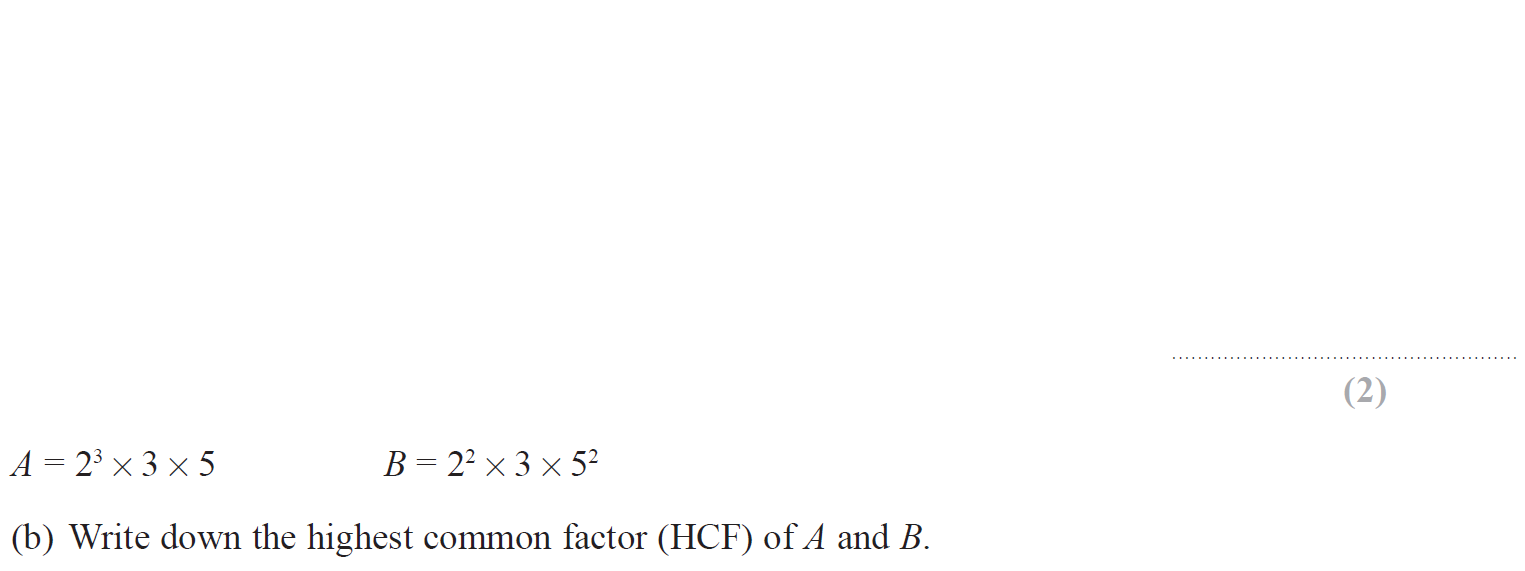 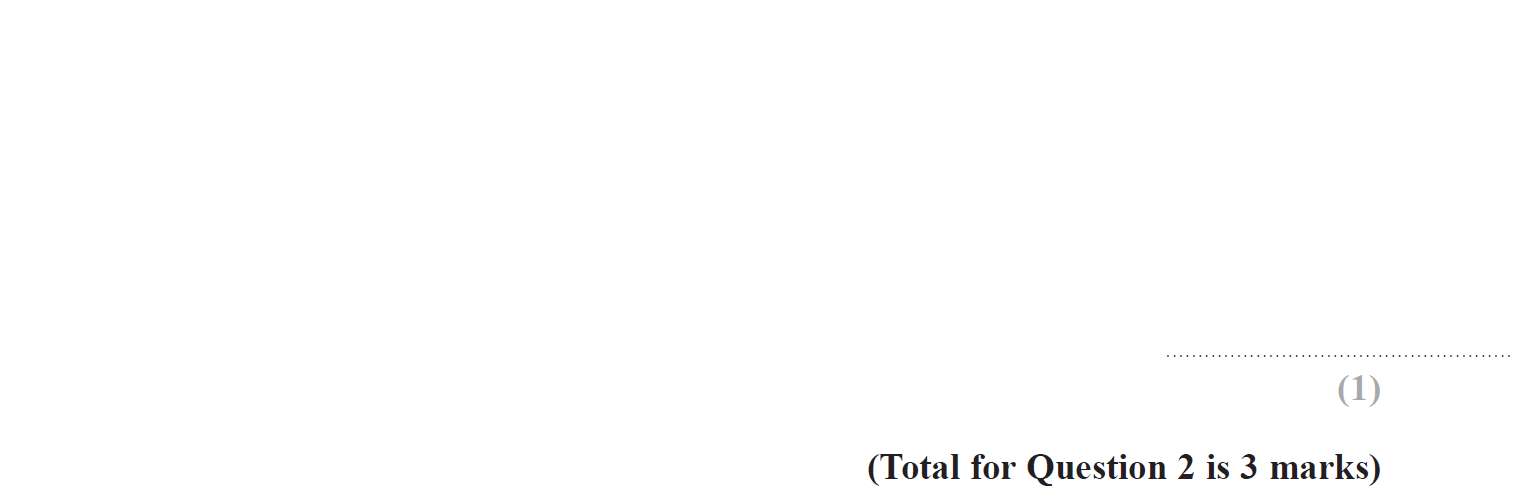 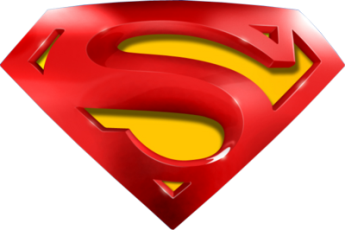 June 2018 2H Q2
Properties of Numbers
A
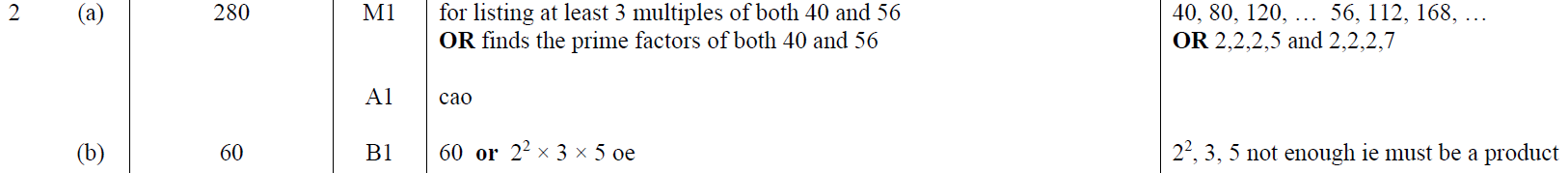 B
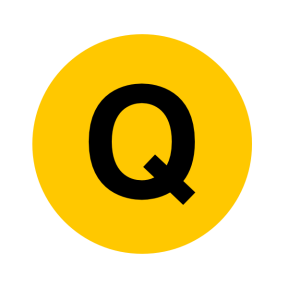 June 2018 3H Q10
Properties of Numbers
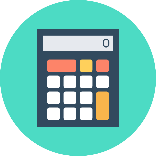 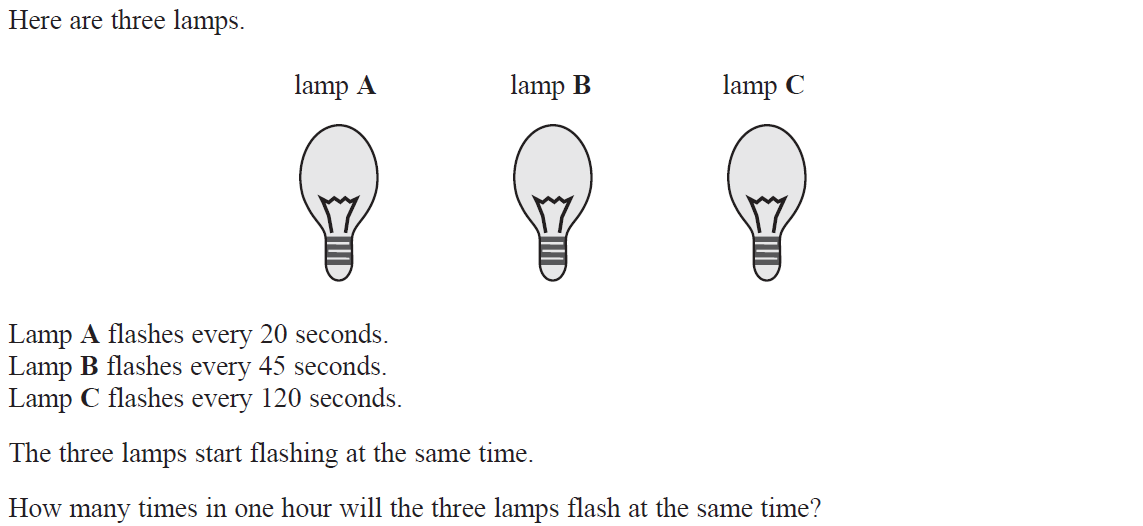 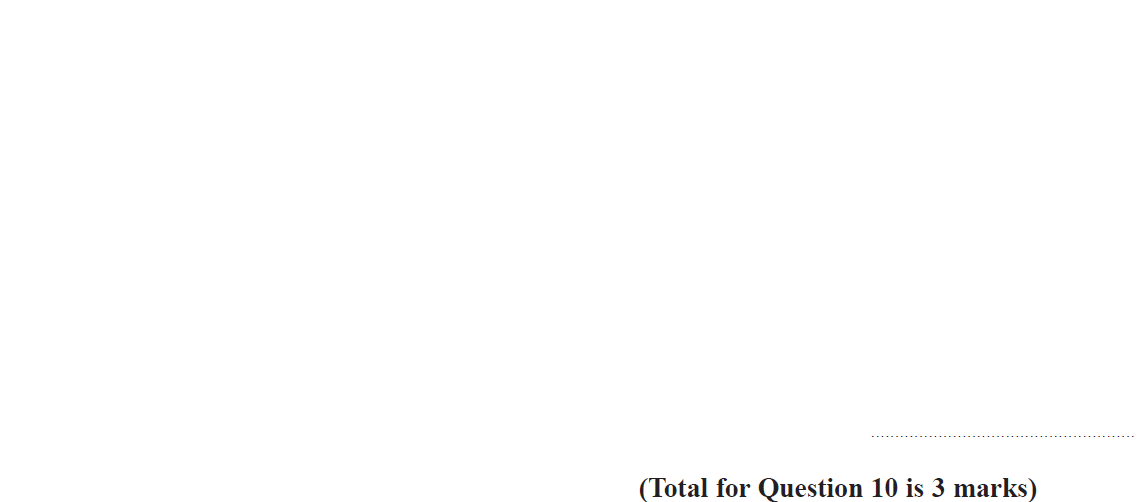 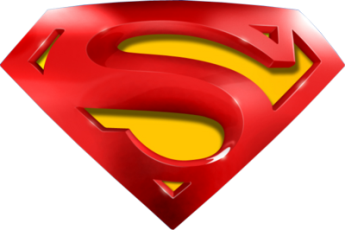 June 2018 3H Q10
Properties of Numbers
A
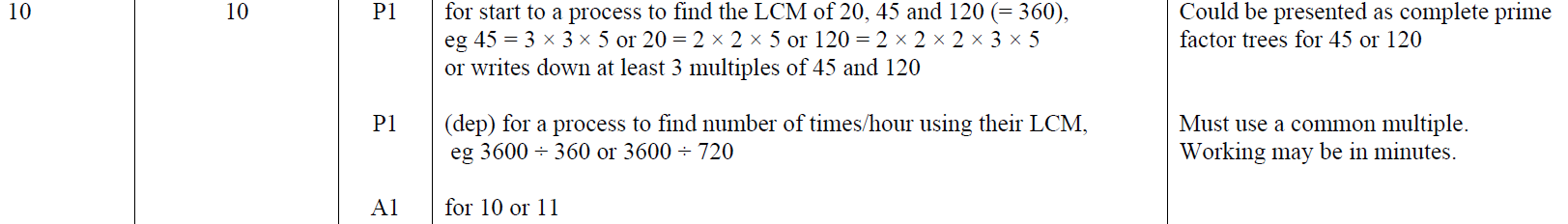 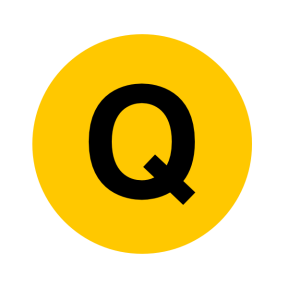 May 2019 1H Q3
Properties of Numbers
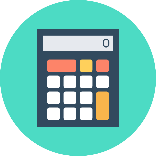 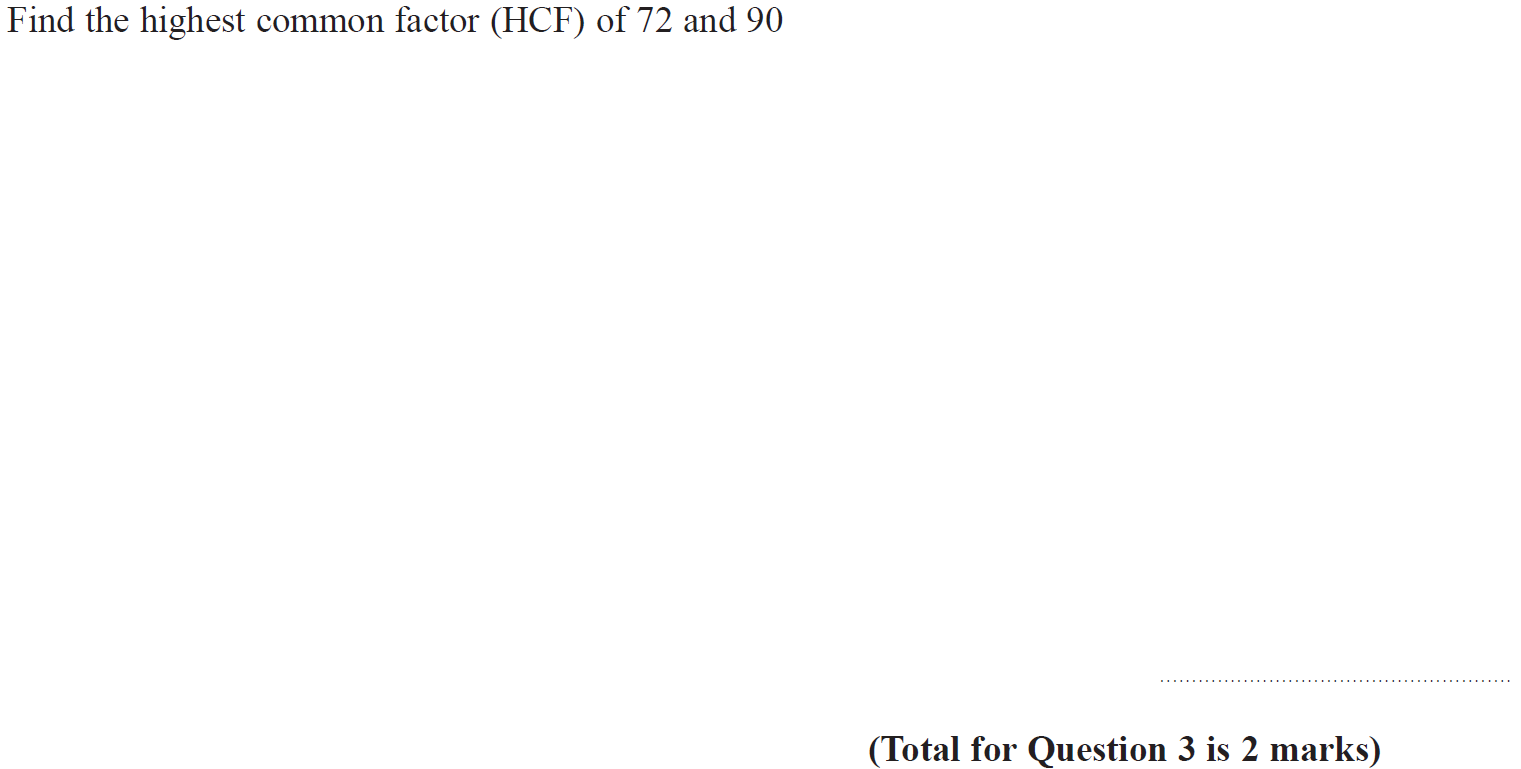 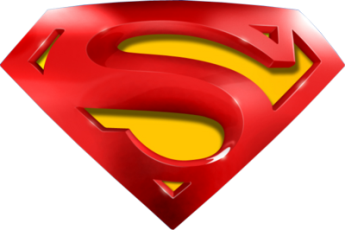 May 2019 1H Q3
Properties of Numbers
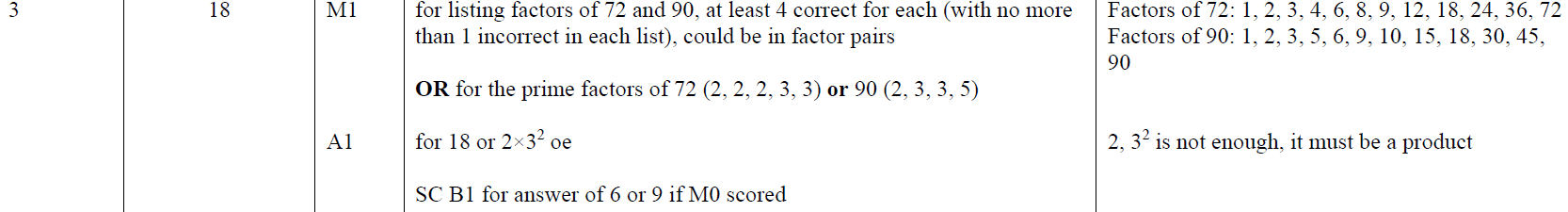 A
A SF
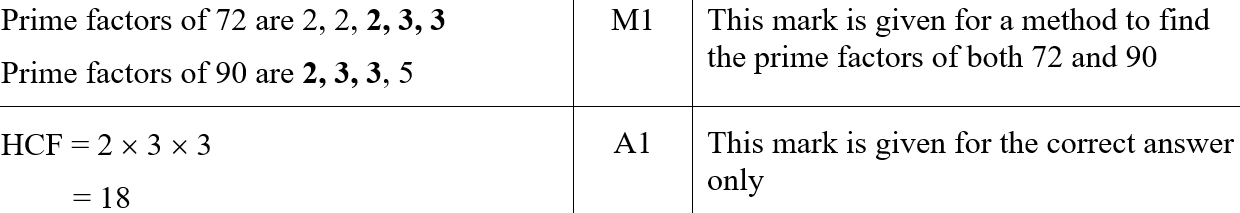 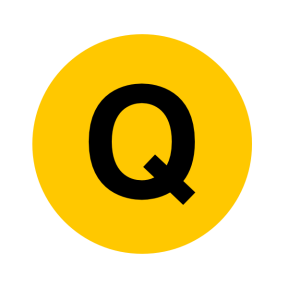 June 2019 2H Q17
Properties of Numbers
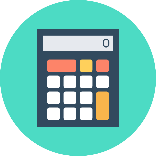 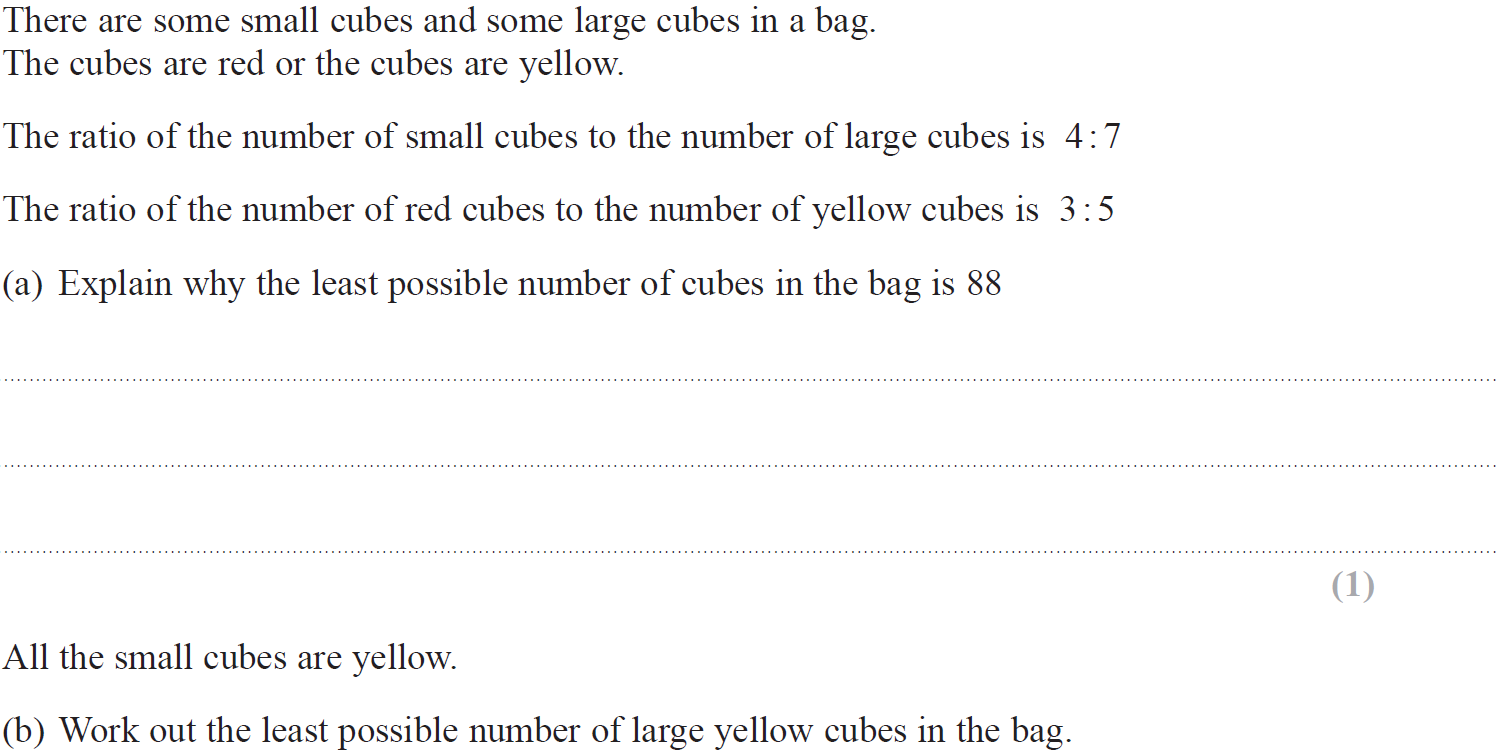 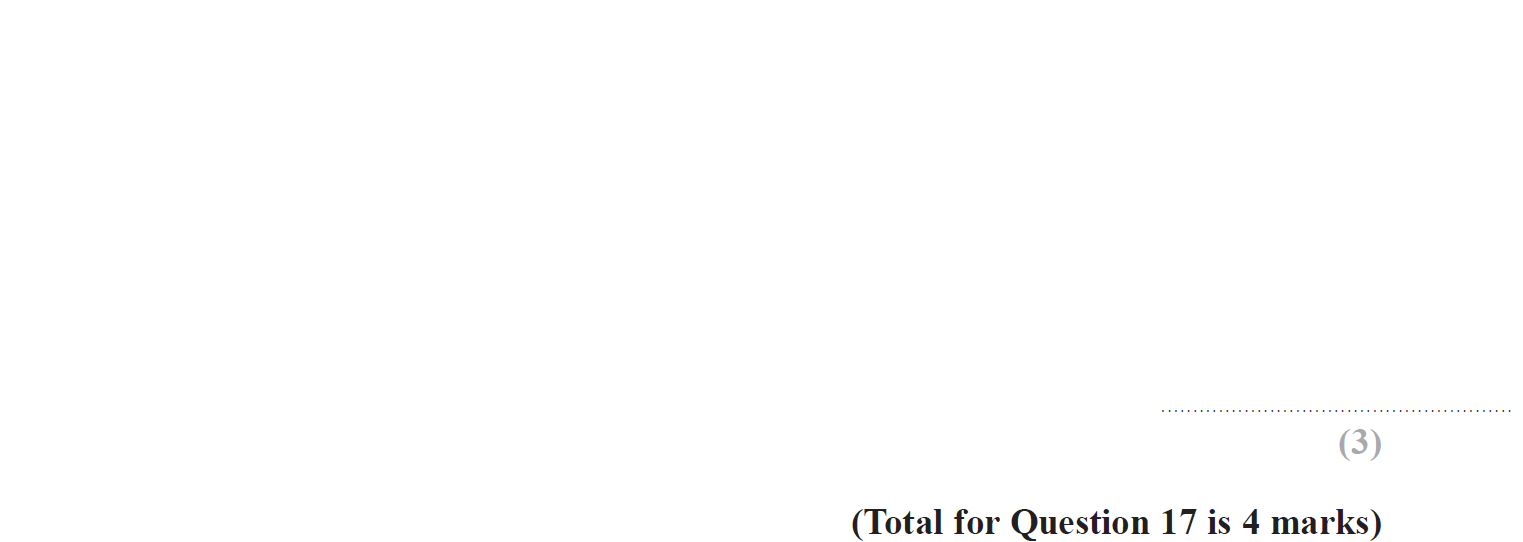 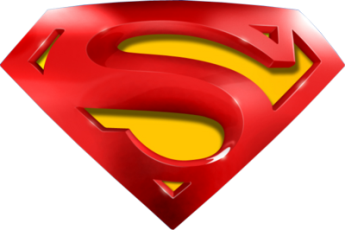 June 2019 2H Q17
Properties of Numbers
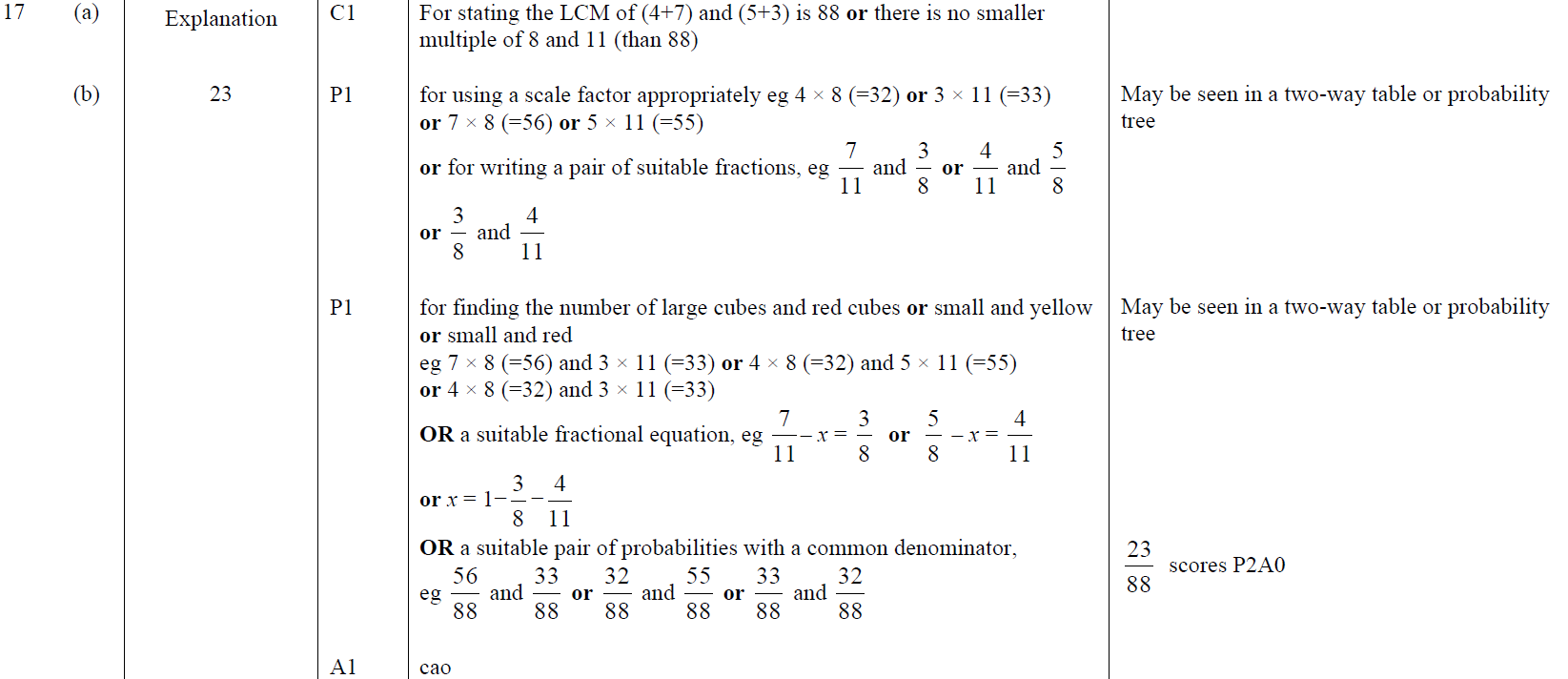 A
B
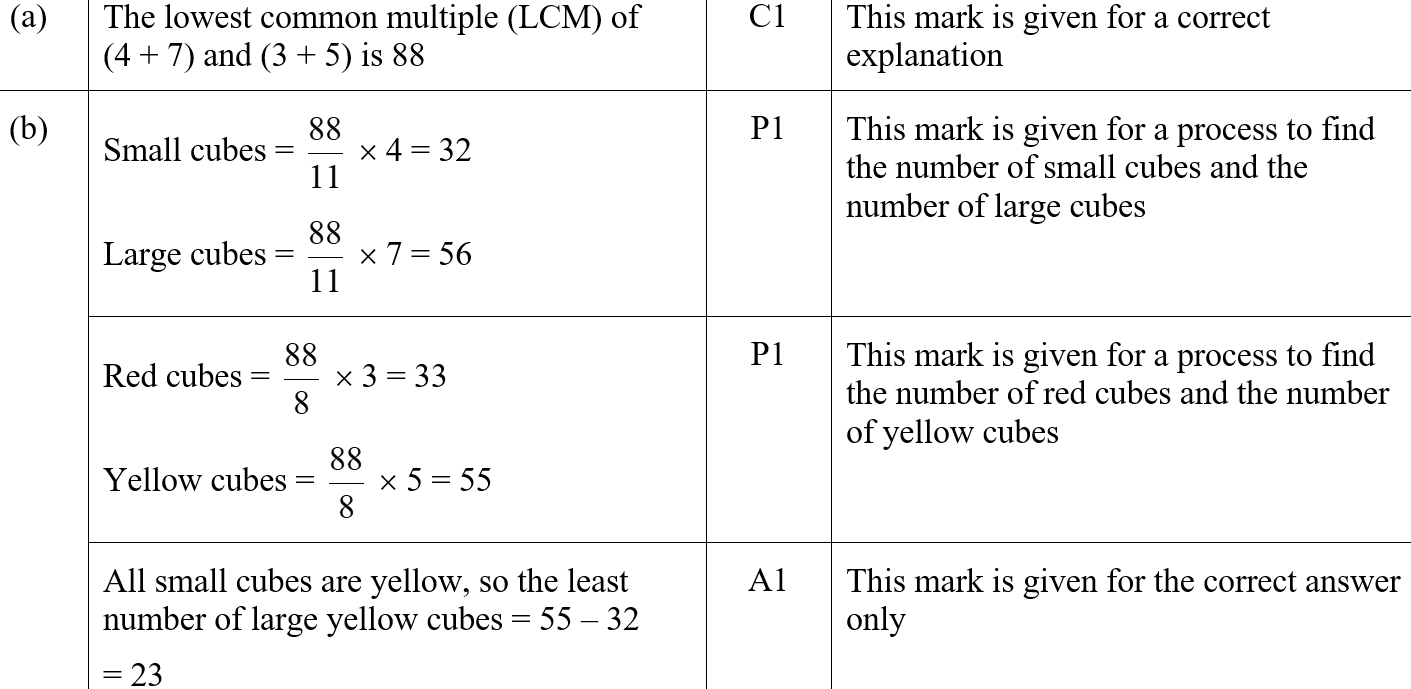 A SF
B SF
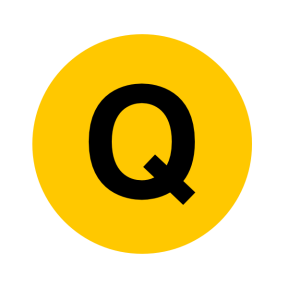